Idrettsglede for alle?
Idrettsrådskonferansen 2019, Ålesund, fredag 30. august 2019
Håvard B. Øvregård
Seniorrådgjevar, NIF
Føremålet for norsk idrett
§ 1-2 Formål		(NIFs lov)

NIF skal arbeide for at alle mennesker gis mulighet til å utøve idrett ut fra sine ønsker og behov, og uten å bli utsatt for usaklig eller uforholdsmessig forskjellsbehandling. […]
Idrettsglede for alle
Teori eller praksis?
- Hjå oss er alle velkomne- Vi nektar ingen å delta!
- Men er idrettsgleda for alle?
Idrettspolitisk dokument (IPD) 2015-2019
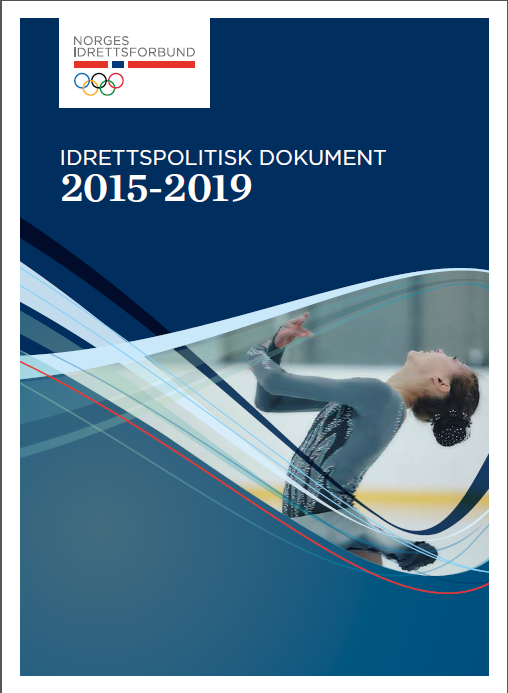 Programerklæring, punkt 2:
«Speile mangfoldet i samfunnet»

(IPD, side 6)
[Speaker Notes: https://www.idrettsforbundet.no/om-nif/idrettspolitisk-dokument-2011-2015/]
Idretten vil (2019-2023)
«Norges idrettsforbund har som mål å ta vare på mangfoldet i samfunnet inn i idretten, slik at norsk idrett speiler det samfunnet den er en del av og der ingen skal ekskluderes.»
Kvifor spegle mangfald?
Idrettens rekrutteringsgrunnlag
Idrettens samfunnsposisjon
Idrettens rammevilkår
Idrettsglede for alle
Korleis spegle mangfald?
Kjennskap til mangfald i kommunen
Kjennskap til mangfald i idrettslaga
Kjennskap til mangfaldsfaktorar 
Vilje til å gjere ein ekstra innsats
Du kan ikkje vere nøytral
Mangfaldsfaktorar:
Kjønn
Etnisitet
Religion
Økonomi



Funksjonsevne
Seksuell orientering
Kjønnsidentitet
[med fleire]
Økonomi
10
Økonomi som barriere for deltaking i idrett
11
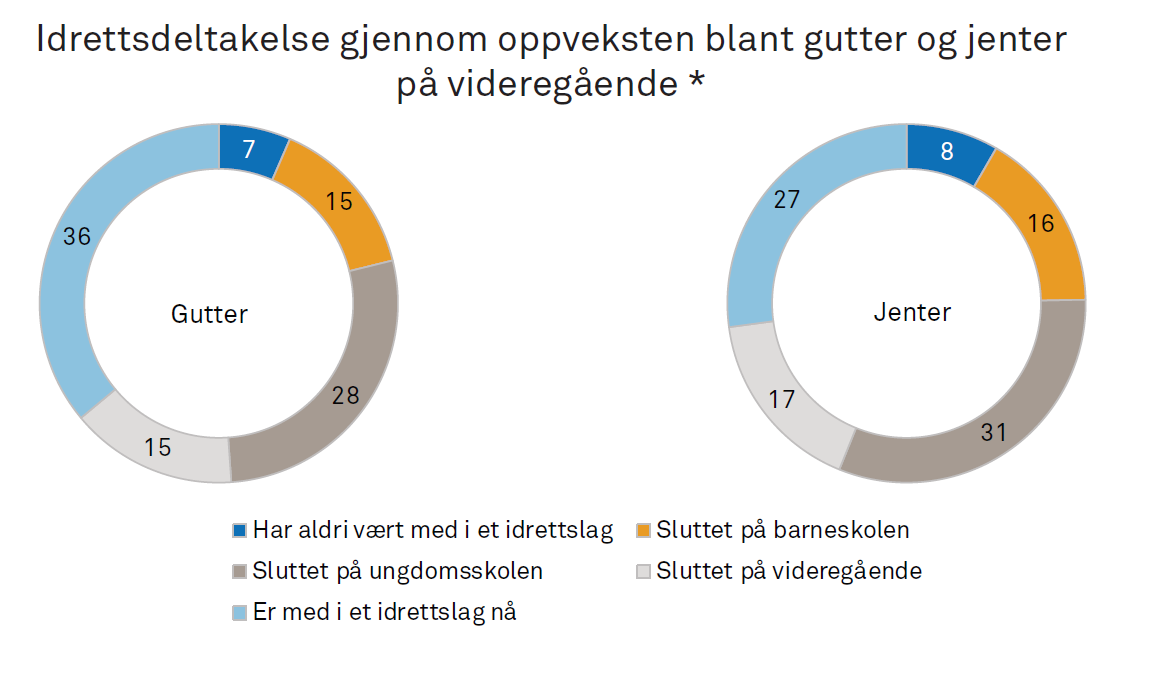 93 %
NOVA Rapport 10/17 Anders Bakken: Ungdata 2017 Nasjonale resultater
side 49
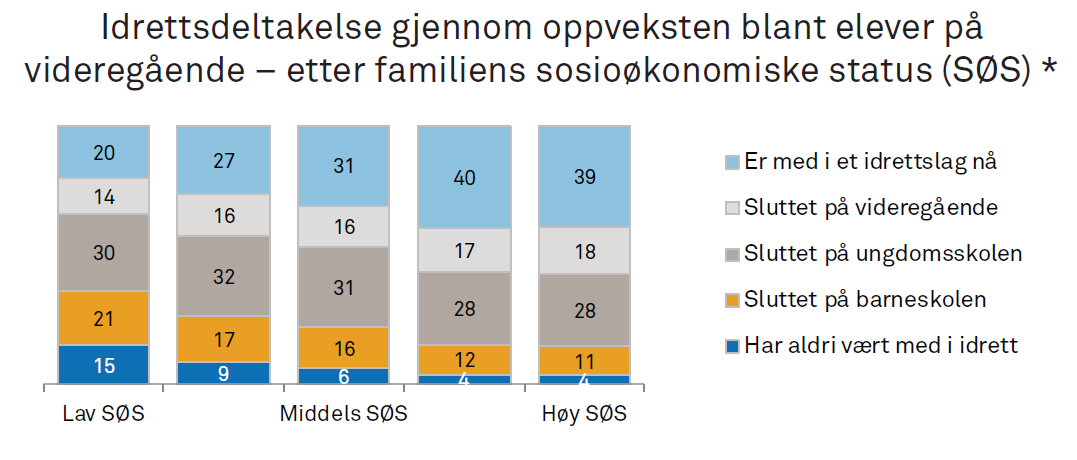 NOVA Rapport 10/17 Anders Bakken: Ungdata 2017 Nasjonale resultater
side 49
NOVA Rapport 2016-3
Sosiale forskjeller i unges liv
side 70, Figur 5-3
Sannsyn (%) for idrettsaktivitet for born 9-20 år, etter husstandsinntekt
Kjelde: Senter for forskning på sivilsamfunn & frivillig sektor Rapport 2012-4: Deltagelse i frivillige organisasjoner, side 22.
Man merker egentlig ikke så mye til at ikke alle får vært med på idrett. De som ikke får vært med snakker ikke om det og sier at de ikke vil spille selv om de egentlig har [lyst til] det.
jente, 14 år, Oslo
To-delt arbeid
Idretten kan redusere økonomi som barriere gjennom:
1) Redusere kostnadsnivået generelt
2) Eigne ordningar for dei som ikkje har råd sjølv om kostnadsnivået er lavt
To-delt arbeid
Idretten kan redusere økonomi som barriere gjennom:
1) Redusere kostnadsnivået generelt
2) Eigne ordningar for dei som ikkje har råd sjølv om kostnadsnivået er lavt
To-delt arbeid
Idretten kan redusere økonomi som barriere gjennom:
1) Redusere kostnadsnivået generelt
2) Eigne ordningar for dei som ikkje har råd sjølv om kostnadsnivået er lavt
Kvardagen i norsk idrett
IL over heile landet gjer ein ekstra innsats
Sponsing av kontingent og treningsavgift
Utlån eller dekking av utstyr, reiser og andre kostnader
Trenarar og leiarar veit at dette må handterast klokt
Barna ønskjer ikkje at det blir tatt opp med foreldra
Mange IL har dialog med kommunen
Får støtte som dekker kostnad til enkeltbarn
…men framleis er det mange som i praksis vert utestengd
Fritidserklæringa (2016)
[…] alle barn [skal], uavhengig av foreldrenes sosiale og økonomiske situasjon, ha mulighet til å delta jevnlig i minst én organisert fritidsaktivitet sammen med andre

Signert 7. juni 2016 av: 
Statsminister og fire statsrådar
NIF v/ Tom Tvedt
KS, Frivillighet Norge, LNU
Nasjonal dugnad mot fattigdom og utenforskap (NDFU)
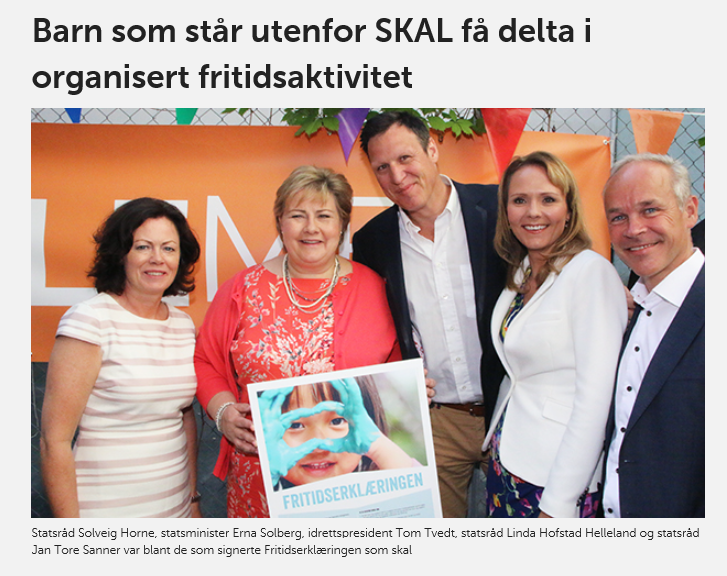 Kva trengst?
Lokale løysingar
Midlar tilgjengeleg til kontingent / treningsavgift
Kommunalt kontaktpunkt
Men idrettslag må sjølv ta medansvar
Intern omfordeling
Kan ikkje krevje av kommunen
Utfordring til forbund/krins/lag
Hald utstyrskostnader nede
Hald kostnader til konkurranse/tur/reiser nede
Ver medviten økonomi som barriere
sjå det ein elles ikkje ser…
Ordningar for omfordeling internt i IL
Dialog med kommune 
dersom IL ikkje klarar å ordne det med eigne løysingar
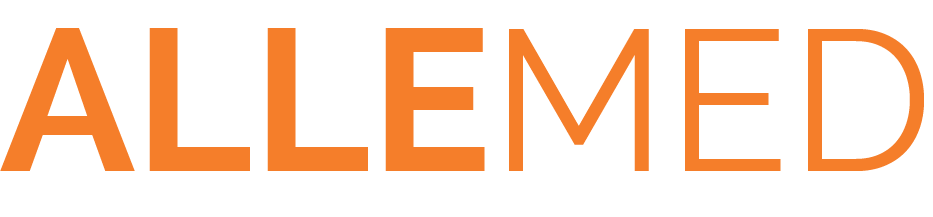 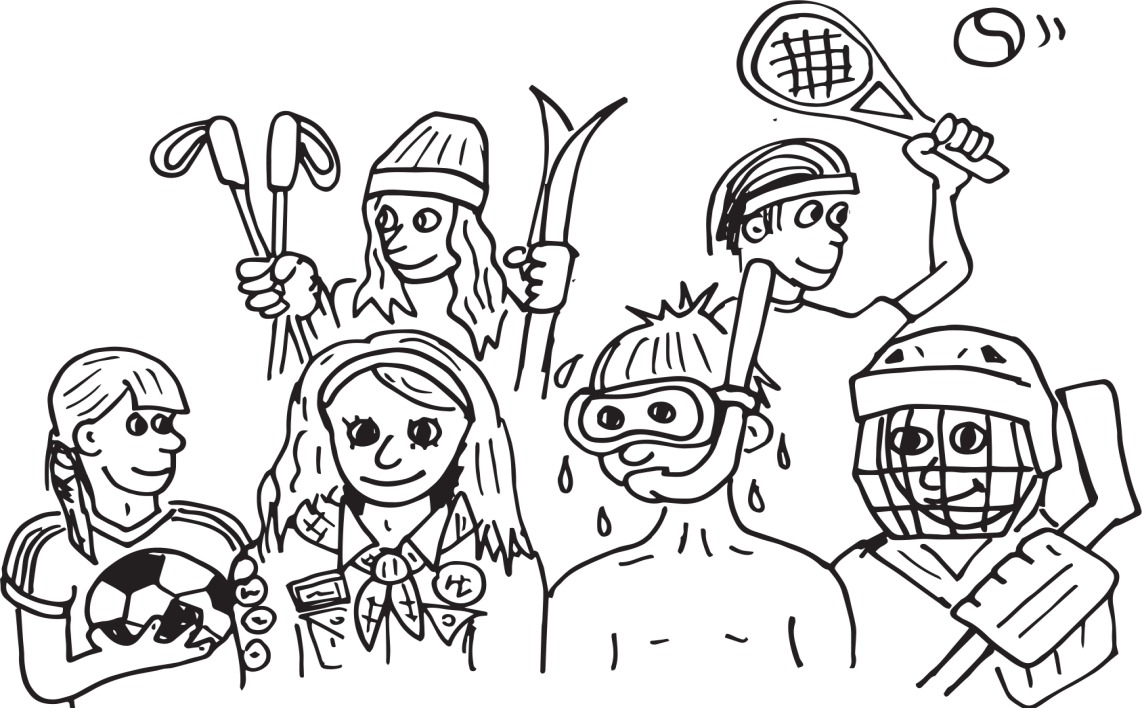 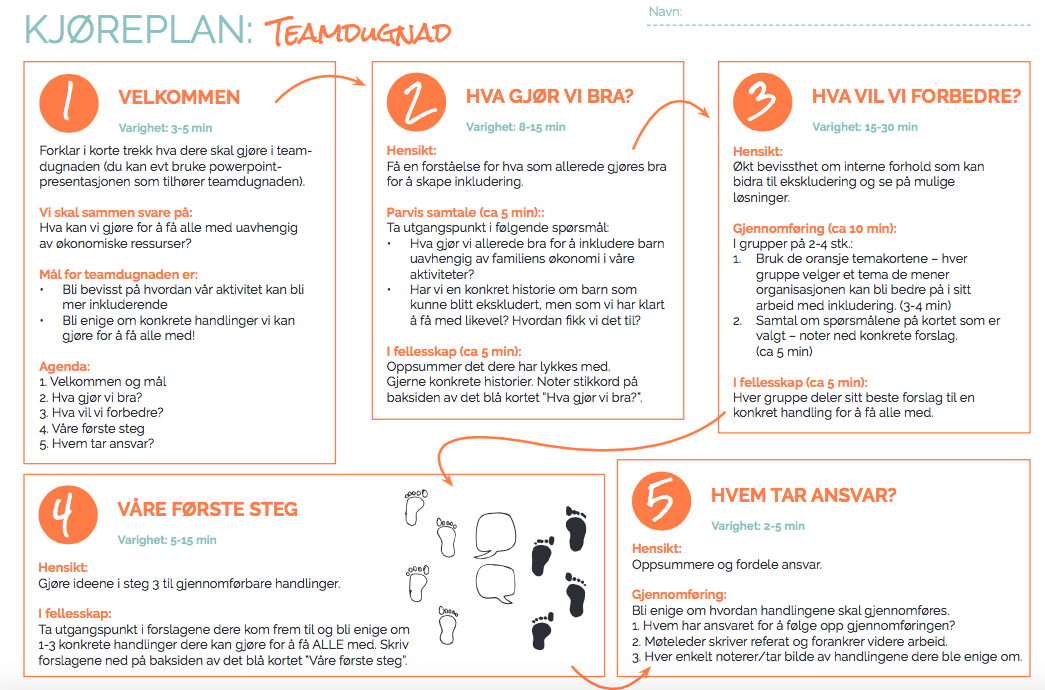 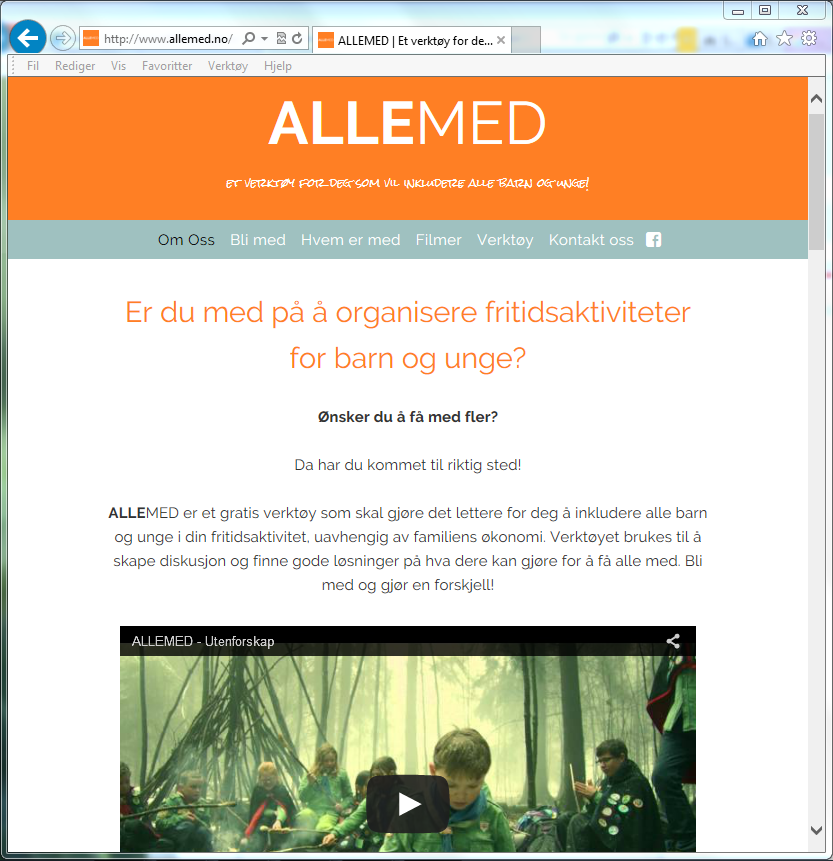 Verktøyet er fritt tilgjengeleg på nettwww.allemed.no
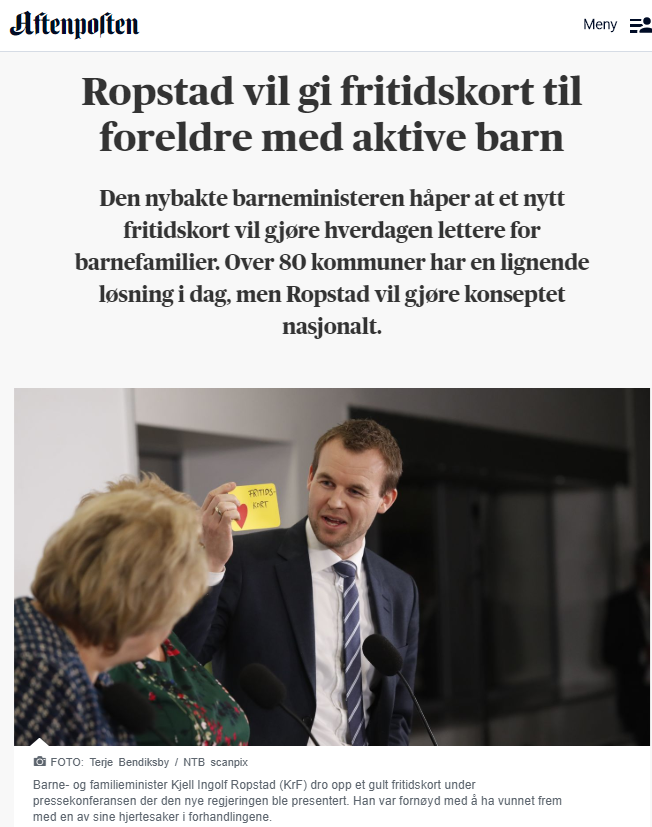 FRITIDSKORT
Lansert på den nye regjeringa sin pressekonferanse 17. januar av påtroppande Barne- og familieminister  Kjell Ingolf Ropstad
Granavoldplattforma, 17. jan 2019
«Innføre eit «fritidskort» for alle barn frå 6 til fylte 18 år som kan brukast til å dekkje deltakaravgift på fritidsaktivitetar etter mønster frå ordninga på Island. Ordninga skal vere ubyråkratisk, og det skal vere mogleg for kommunane å leggje på ein lokal del.»
[Speaker Notes: https://www.regjeringen.no/no/dokumenter/politisk-plattform/id2626036/#barn
https://www.regjeringen.no/contentassets/7b0b7f0fcf0f4d93bb6705838248749b/granavolden-plattformen-nynorsk.pdf]
Statsbudsjett 2019: Pilot «lokal pott»
«Ein enkel metode for frivillige organisasjonar og idretten å få dekt kostnader til individuelle utgifter for barn som ikkje har høve til å betale.» 
10 mill. kr til pilotordning i 2 år, 
for å få meir erfaring; etterspurnad, organisering, tilpassing
10 kommunar (variasjon i storleik og geografi)
Berre til individuelle kostnader til aktivitetar, utstyr, reiser.
Ikkje kontingent. Kommunen skal dekke adm. av ordninga.
[Speaker Notes: Statsbudsjettet 2019, BLD, side 76]
Statsbudsjett 2019: Pilot «lokal pott»
«Ein enkel metode for frivillige organisasjonar og idretten å få dekt kostnader til individuelle utgifter for barn som ikkje har høve til å betale.» 
10 mill. kr til pilotordning i 2 år, 
for å få meir erfaring; etterspurnad, organisering, tilpassing
10 kommunar (variasjon i storleik og geografi)
Berre til individuelle kostnader til aktivitetar, utstyr, reiser.
Ikkje kontingent. Kommunen skal dekke adm. av ordninga.
[Speaker Notes: Statsbudsjettet 2019, BLD, side 76]
Revidert budsjett 2019: Pilot Fritidskortet
10 mill. kr flytta frå «Lokal pott-pilot» til «Fritidskort-pilot»
Utgreiing og pilotprosjekt knytt til ei fritidskortordning

To kommuner: Arendal og Vadsø
[Speaker Notes: Statsbudsjettet 2019, BLD, side 76]
Fritidskortet i Reykjavik
Starta i Reykjavik:
Vedteke 2006, iverksettt 2007
50.000 ISK (3.500 NOK) per år f.o.m. 2019
--
Rapport til bystyret kvart andre år
Fritidskortet i Reykjavik: Rammer
Mottakar må vere offisielt busett i Reykjavik
Krav til aktivitet: 
Går over minst 10 veker
Skal ha kvalifiserte trenarar/instruktørar 
Kontrakt mellom kommune og organisasjonar
211 idrettslag
Kan vere utanfor Reykjavik
Fritidskortet i Reykjavik
Midlar til fritidskortet er ikkje tatt frå / gått på bekostning av anna støtte til idrett/frivilligheit 
Fritidskortet dekker ikkje:
Medlemskontingent, 
Utstyr, 
Turneringar / konkurransar / reiser
Kan ikkje støtte religiøs eller politisk aktivitet
Fritidskortet i Reykjavik
Støtte frå Nav (tilsvarande) kan kome i tillegg
Liten redsel for misbruk
Foreldre seier i frå 
Kommunen har oversikt dersom treningsavgift vert auka unaturleg mykje
Fritidskortet i Reykjavik – IT-løysing
«Minur sidur»
Føresette kan administrere pengane
IT-system som snakkar saman
Låg terskel for bruk er avgjerande
Framleis mindre bruk blant dei som treng det mest
Brosjyrer på 10 språk om ordninga
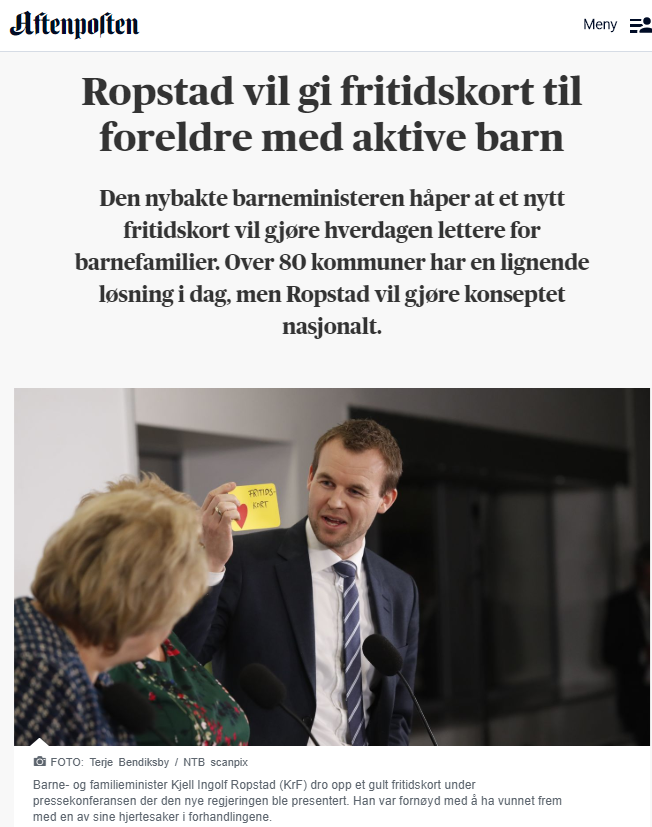 Kva vert det i Noreg???
Fritidskortet i Noreg?
Kor mykje vert sett av?
Reykjavik-modell i Noreg = 2,68 Mrd kr
Deling av kostnad mellom stat og kommune
Universell ordning VS utvalsordning
Eller ei blanding
Varig aktivitet VS enkeltaktivitetar («kinokort»)
Barriere for bruk?
«Mine sider» i alle kommuner
Fritidskortet i Noreg?
Vil ordninga 
nå ut til dei som treng den mest?
gå ut over andre tiltak?
gje deltaking i aktivitet eller kulturopplevingar?

Uansett: Viktig at det er tema for politisk satsing.
Idretten er positiv til forslaget om nasjonalt Fritidskort 
Men forventer at ordningen blir organisert slik at den 
Best bidrar til realisering av Fritidserklæringen
Blir forutsigbar og bærekraftig.
Bør støtte ordinære fritidsaktiviteter som går 	            over en lengre periode, ikke enkeltopplevelser.
Beløpet som gis gjennom Fritidskortet må være stort nok til at det fullt kan dekke kostnadene til ordinær idrettsaktivitet.
Teknisk løsning som er lett tilgjengelig, og ekstra tiltak for å sikre at utsatte grupper benytter seg av Fritidskortet på lik linje med andre.
Ivareta barns mulighet til å selv velge aktivitet.
Bør være langsiktig, bærekraftig og ha bred politisk støtte. 
Et betydelig offentlig tilskudd til det enkeltes barn fritidsaktivitet, kan føre til redusert betalingsvilje dersom ordningen senere bortfaller. => ødeleggende for idretten og andre fritidstilbud.
Landbakgrunn
42
Landbakgrunn - etnisitet - nasjonalitet - religion     - hudfarge - språk              - innvandrerbakgrunn
43
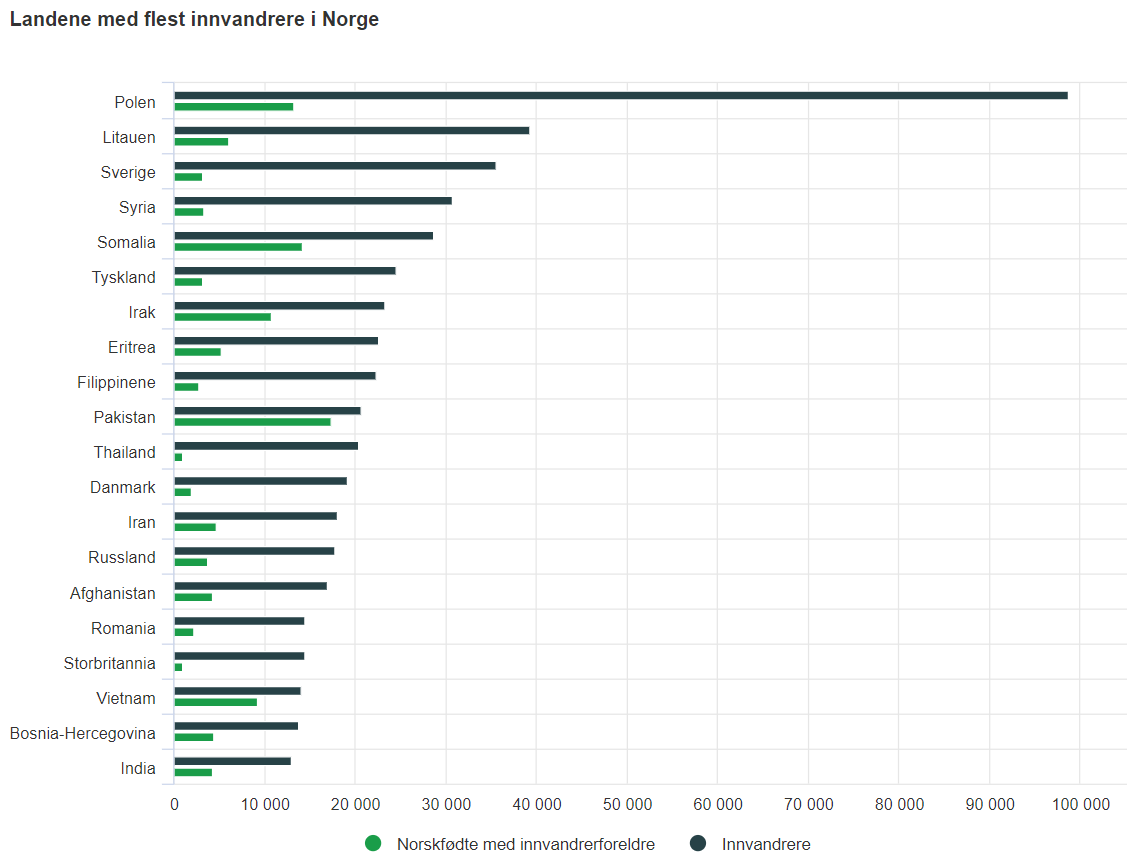 «Innvandrere»
[Speaker Notes: https://www.ssb.no/innvandring-og-innvandrere/faktaside/innvandring#blokk-2]
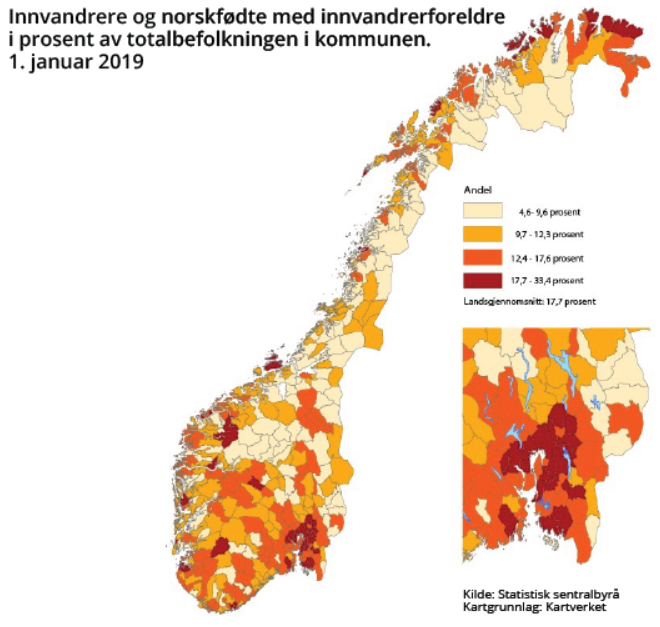 [Speaker Notes: https://www.ssb.no/befolkning/artikler-og-publikasjoner/lavere-vekst-i-antall-innvandrere]
Jeg driver ikke med idrett for å bli integrert. 
Jeg gjør det fordi det er gøy!
Fotograf, Sverre Aarsand
[Speaker Notes: Vi må alltid hugse at for det enkelte barn og ungdom i idretten er det eigenverdien som er sentral. 
For andre og samfunnet rundt kan det være nytteverdien som er viktigast, men det blir ingen «idretts-meirverdi» utan «idretts-eigenverdi».]
Økonomi som barriere for innvandrarar / barn av innvandrarar
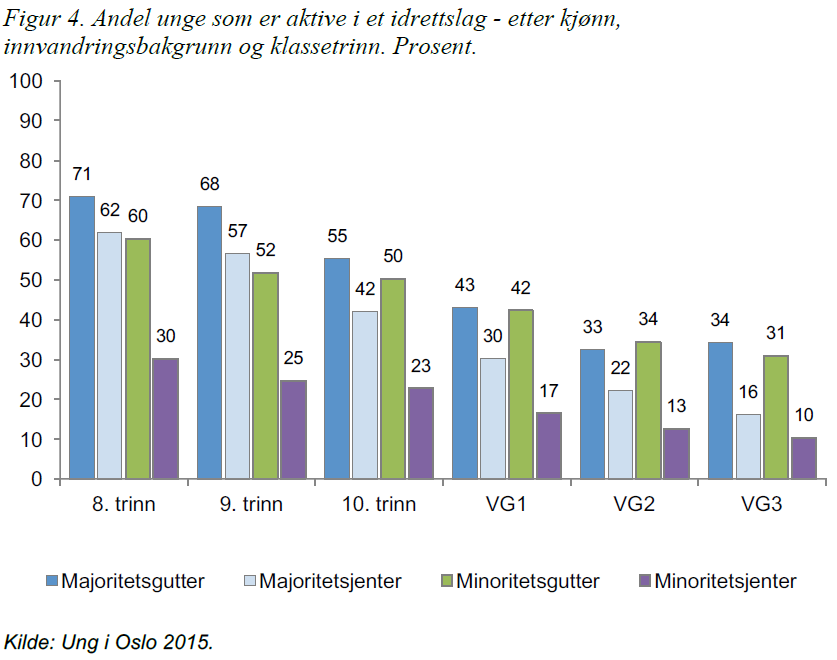 Figur henta frå: Idrettsdeltakelse og trening blant ungdom i Oslo (2016), side 35
Økonomi som barriere for innvandrarar / barn av innvandrarar
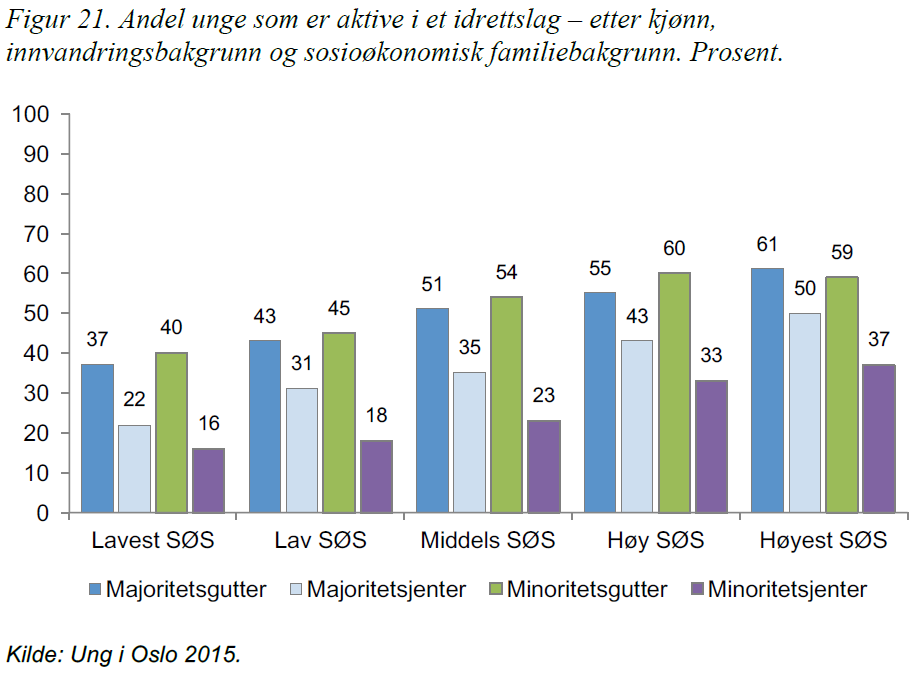 Figur henta frå: Idrettsdeltakelse og trening blant ungdom i Oslo (2016), side 58
Funksjonsnedsetjing
49
Personar med funksjonsnedsetting:

Prosentdel i befolkninga: 16 – 17 %
Personar 15-66 år, kjelde https://ssb.no/arbeid-og-lonn/statistikker/akutu  
Prosentdel i idrettsregistreringa: 0,5 – 1 %
I underkant av 11.000 registrerte utøvarar med funksjonsnedsetjing
Speglar idretten befolkninga generelt?
Kjønn
51
Styremedlemer?
Leiarar?
Tilsette?
Trenarar?
Medlemar / aktive?
LHBTIQ
54
LesbiskeHomofileBifileTranspersonarInterkjønnpersonarQueerpersonar
55
Seksuell orientering
56
Seksuell orientering
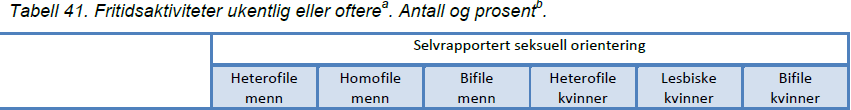 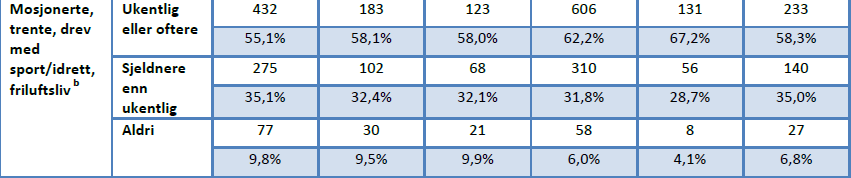 Kjelde: Seksuell orientering og levekår (Uni Helse 2013), side 95 
http://www.bufetat.no/nyheter/Ny-levekarsundersokelse-om-lesbiske-homofile-og-bifile-i-Norge-Seksuell-orientering-og-levekar/
Seksuell orientering
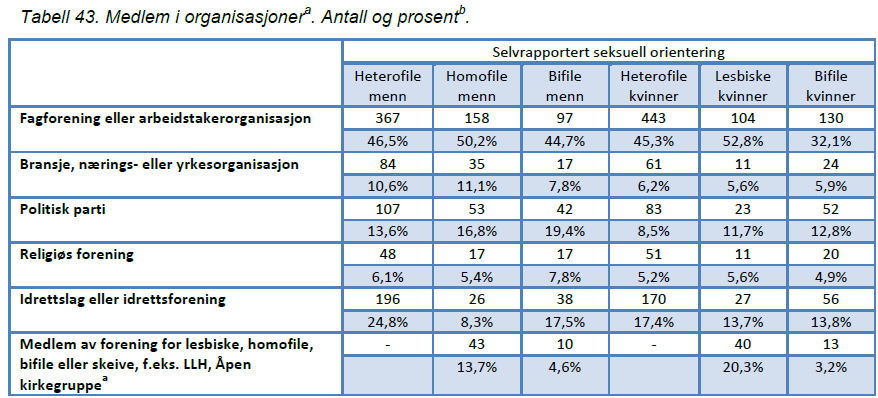 Kjelde: Seksuell orientering og levekår (Uni Helse 2013), side 97
http://www.bufetat.no/nyheter/Ny-levekarsundersokelse-om-lesbiske-homofile-og-bifile-i-Norge-Seksuell-orientering-og-levekar/
Kjønnsidentitet / kjønnsuttrykk
59
Kjønnsidentitet
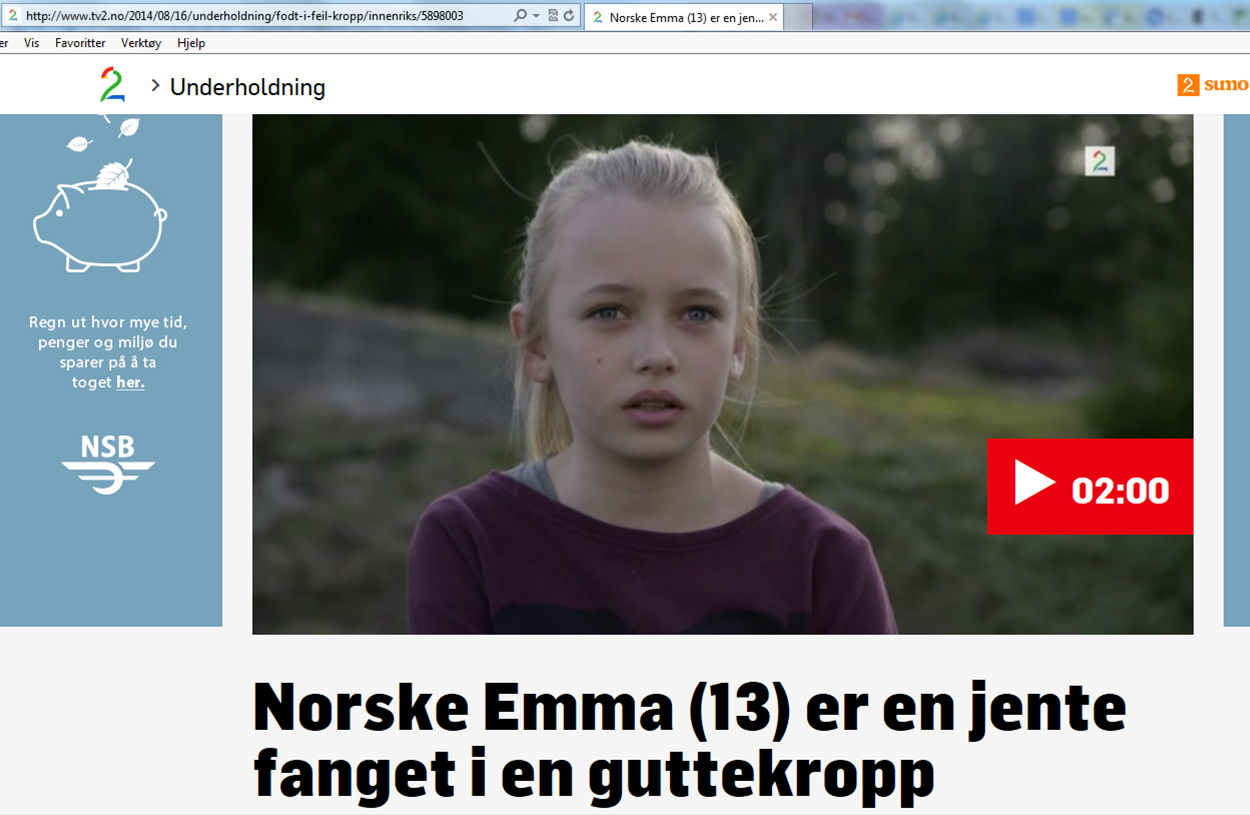 Vil Emma få lov å konkurrere i jenteklassa?
Korleis mangfald?
Rekruttering

Tilrettelegging

Motarbeide trakassering og hets
Mobbing,  diskriminering, trakassering
62
Idrettspolitisk dokument 2015-2019
6.4 Idrettspolitiske føringer
Norsk idrett skal praktisere nulltoleranse for enhver form for diskriminering og trakassering innenfor idretten - uansett årsak.
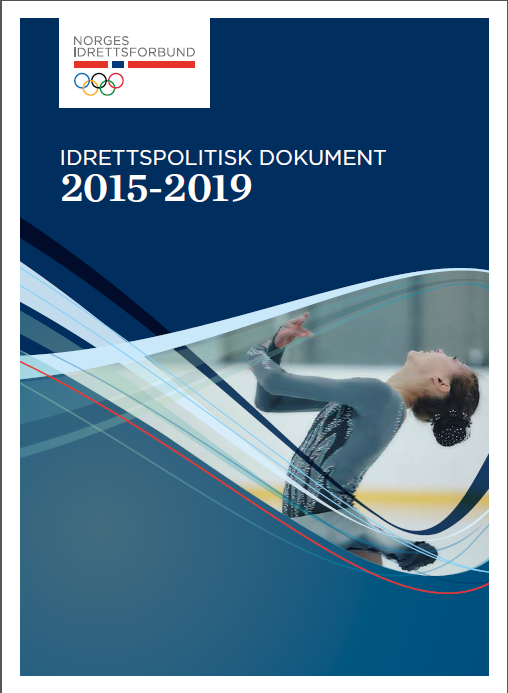 [Speaker Notes: https://www.idrettsforbundet.no/om-nif/idrettspolitisk-dokument-2011-2015/]
Idrettspolitisk dokument 2015-2019
6.4 Idrettspolitiske føringer
Norsk idrett skal praktisere nulltoleranse for enhver form for diskriminering og trakassering innenfor idretten - uansett årsak.
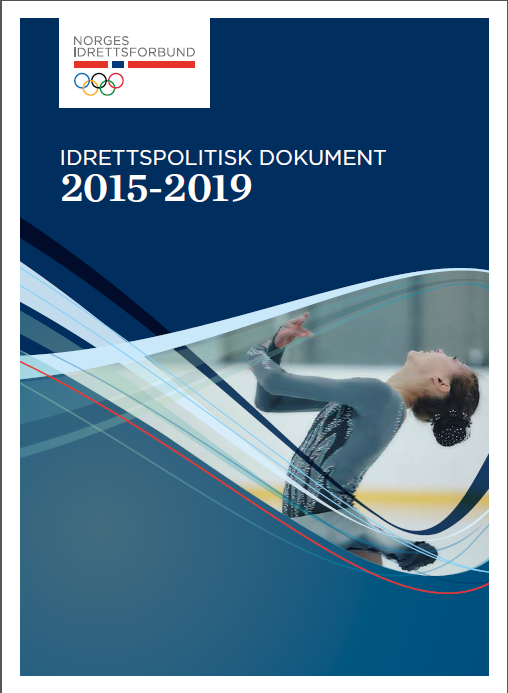 [Speaker Notes: https://www.idrettsforbundet.no/om-nif/idrettspolitisk-dokument-2011-2015/]
Nulltoleranse
For diskriminering / hets / trakassering
Homohets
Mobbing
Seksuell trakassering 
Kvifor?
Idrettsglede for alle!
Seksuell trakassering og overgrep
66
Idretten speglar samfunnet
på godt 
og vondt…
67
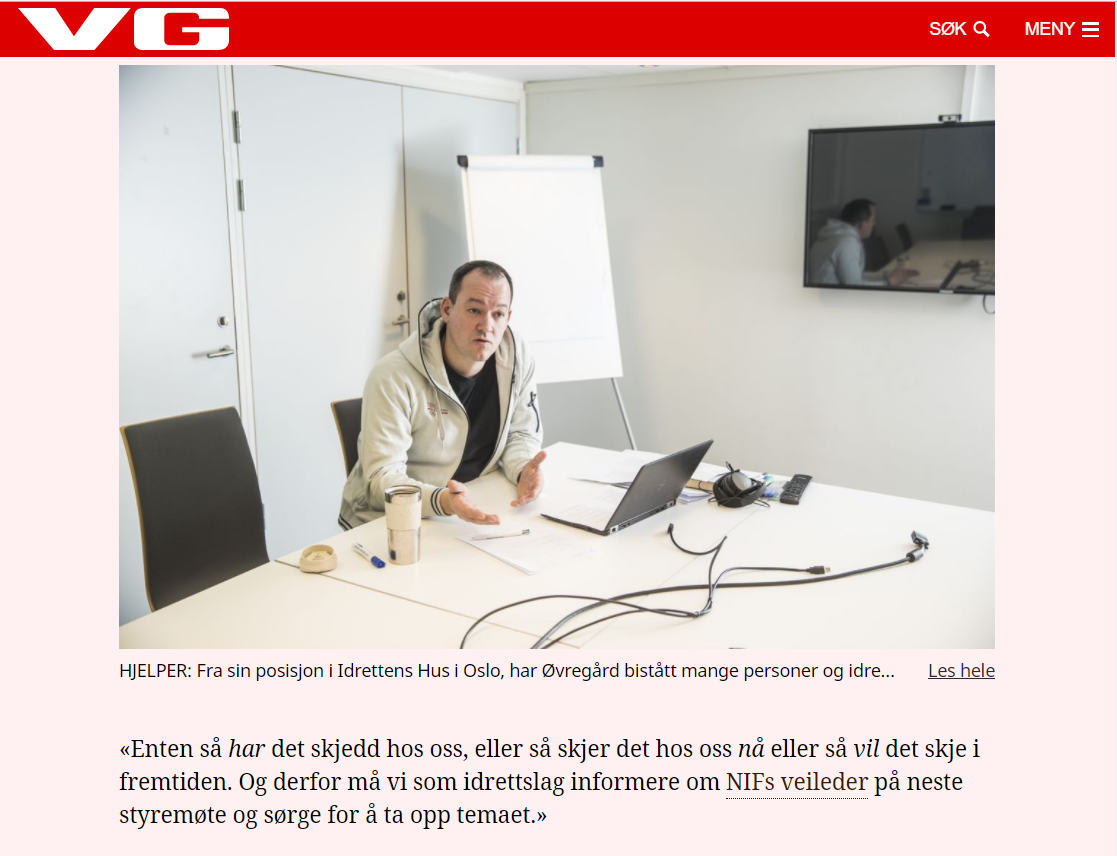 Enten har det skjedd,
eller så skjer det no,
eller så vil det skje
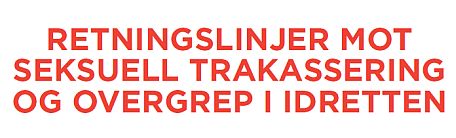 https://www.idrettsforbundet.no/tema/retningslinjer/seksuell-trakassering-og-overgrep/
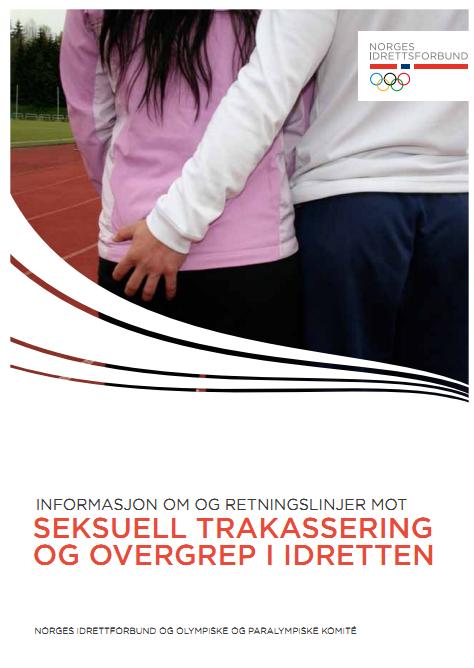 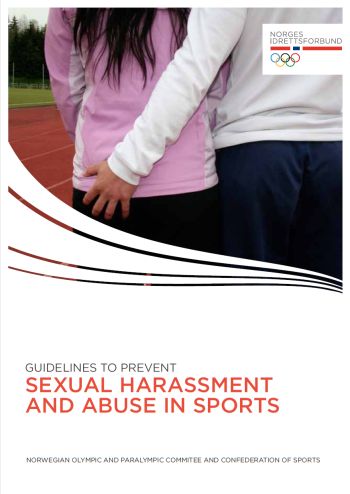 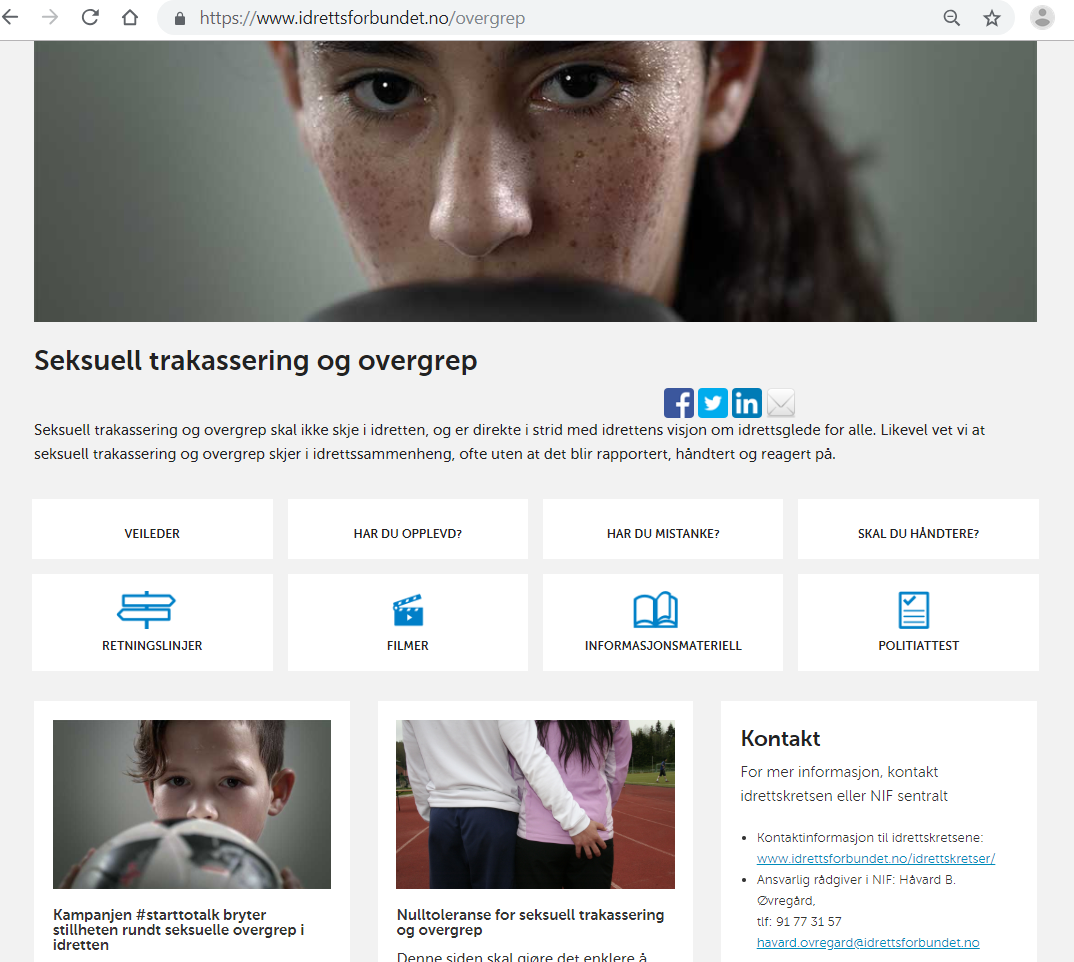 www.idrettsforbundet.no/overgrep
«homohets»
71
Kva kan trenaren gjere?
72
”Komme – ut – prosessen”
Frykta for at det verste skal skje
Korleis kan vi redusere denne frykta?
Klar beskjed frå trenar/leiar på førehand
73
Kva kan trenar/leiar gjere?
Trenar/leiar kan gje eit klart signal på første trening/samling. 
Til dømes:
”vi har nulltoleranse for hets, om du er kvit eller svart, homo eller hetero, betyr ikkje noko her”
Viktig å nemne ordet ”homo”
Det tar deg 10 sekund å gjere…
74
Slå ned på all homohets
75
- Kva kan du gjere?
Når du høyrer ord som ”homo”, ”homse”, ”lesbe”, ”soper” etc. 
Ta tak i det med ein gong
Spør: ”Kva meinte du med det”?
Ver tydeleg på at homohets / homo som skjellsord ikkje vert akseptert i klubbsamanheng
76
Oppsummering:
Ikkje la ”homo” vere eit tabu

Ikkje oversjå hets

Ta temaet med i opplæring og på møteplassar
77
Du kan ikkje   	vere nøytral
Vi skal skape:
Idrettsglede for alle
Håvard B. Øvregårdseniorrådgjevar 
 m: +47 91 77 31 57 havard.ovregard@idrettsforbundet.no    www.idrettsforbundet.no

Norges idrettsforbund og olympiske og paralympiske komité
80